Hacettepe University, Ankara, Turkey: teacher mobility to long-standing partner institution
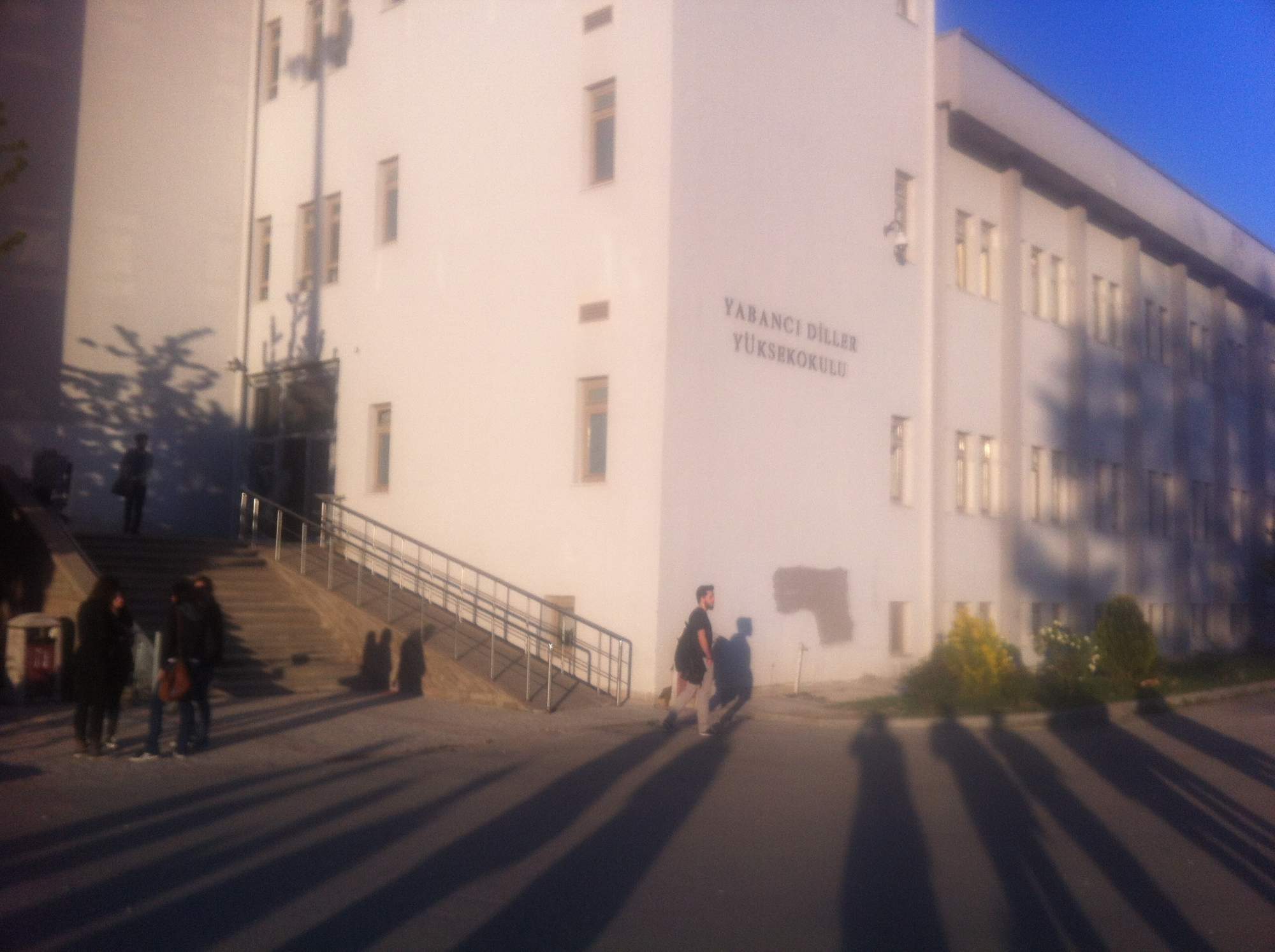 Ivana Malovičová, Šárka Roušavá – Hacettepe University, FA and FSS, 23 January 2017
1
[Speaker Notes: Cooperating since 2009]
School of Foreign Languages
cca 150 teachers
- teach and/or work as testers or curriculum officers
cca 2500 students in a 1 year intensive pre-study program (20 lessons/week for Int. level; 25 for pre-int.)
compulsory language preparation providing general English
some specialized elective ESL (e.g.soft-skills) in evening courses 
elective prep languages offered (German, French, Russian, etc.)
Dept.of Modern Languages offers Japanese, Arabic,Spanish,etc.
aimed at passing a proficiency test (B2) 
class size – about 30 students
student level: A2 (many), B1 (most), B2 (some)
study materials: text books (e.g. English File) and teacher’s own materials
Definujte zápatí - název prezentace / pracoviště
2
School of Foreign Languages
3
[Speaker Notes: School of Foreign Languages]
Modern campus architecture
4
[Speaker Notes: Modern campus architecture]
Meeting area in front of staff offices – decorated with “Umbrellas” from an international project
5
[Speaker Notes: Meeting area in front of staff offices – decorated with international project “Umbrellas”]
Definujte zápatí - název prezentace / pracoviště
6
Our teaching programs
Interactive Powerpoint presentation “Culture Comparison of Turkey and the Czech Republic” 
Hofstede - Onion Model of Culture (symbols, personalities, characteristics, values)
Quiz on Czech Culture
Discussion
Promotion of student mobility programs (Erasmus)
Definujte zápatí - název prezentace / pracoviště
7
Outline of presentation
Hofstede’s Cultural Model
Symbols and images of the Czech Republic
Cultural figures & traditions
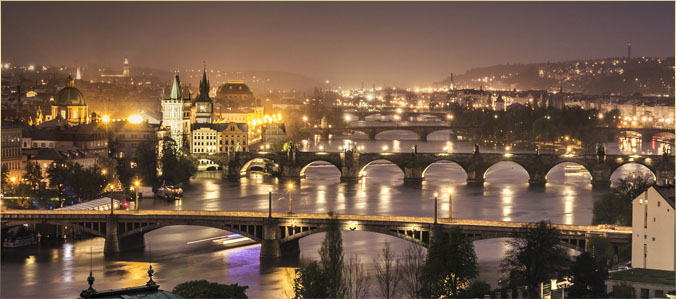 Hofstede’s Model:                    The Cultural Onion              Geert Hofstede (1928), Dutch social psychologist,           researches cross-cultural groups & organizations
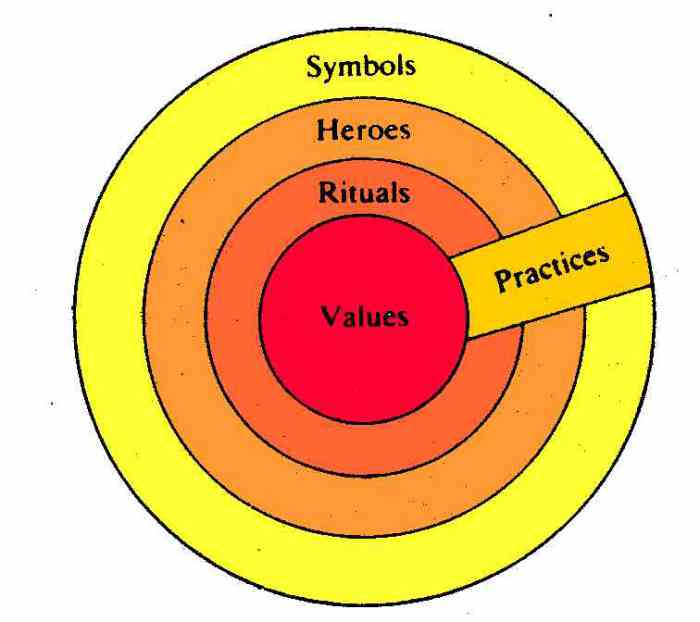 SYMBOLS: tourist sites (Prague), products & 
      brands (Budweiser beer, Skoda automobiles)

HEROES: historical figures, scientists, 
      athletes, artists, even fictious characters,
      role-models of society (Havel, Kafka) 

RITUALS AND TRADITIONS: holidays (Christmas, Easter), popular activities (sports), body language (shaking hands), hygiene, etiquette, polite manners (“Enjoy your Meal”)

VALUES: influenced by history of culture (working hard, family, atheism, agnocticism, independence, freedom). Even if seemingly outdated, may subconsciously play a role in modern society

PRACTICES: work life, leisure time, holidays, festivals, laws
Symbols of Turkey chosen by Czech students
Ankara – capital; Istanbul – divide between Europe & Asia
President Ataturk & Orhan Pamuk
Islam & mosques
Tourist destination
Turkish baths & the sea
Turkish delight & kebab
Turkish coffee & waterpipes
Carpets & crafts
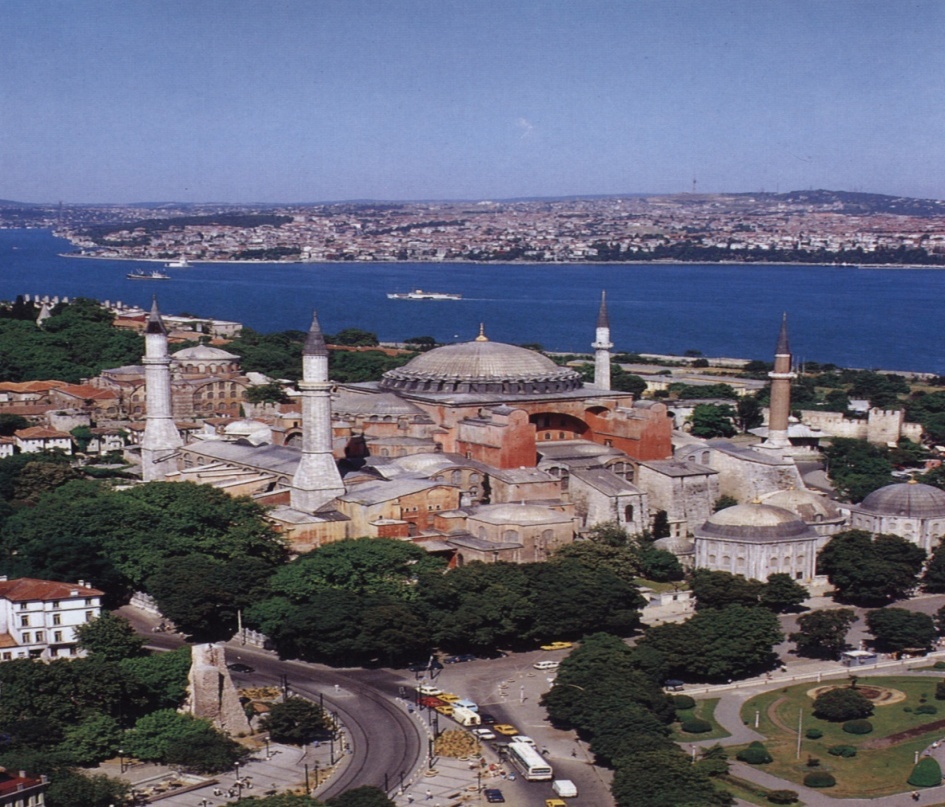 10
[Speaker Notes: Czech student survey]
Czech symbols chosen by Turkish students
geography & architecture
history & personalities
events & celebrations
music & dance
amusement & sports
food & drink
http://www.youtube.com/watch?v=SomQT9P1UAg
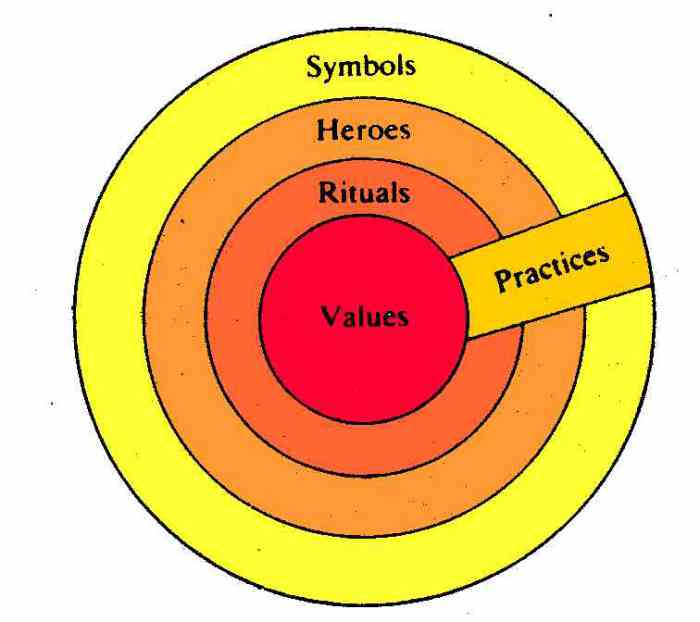 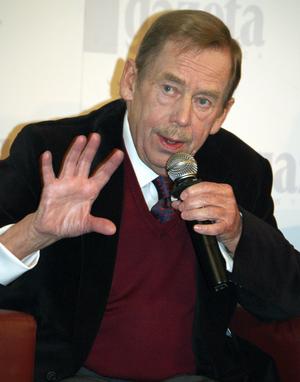 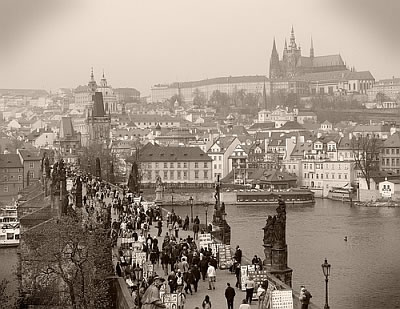 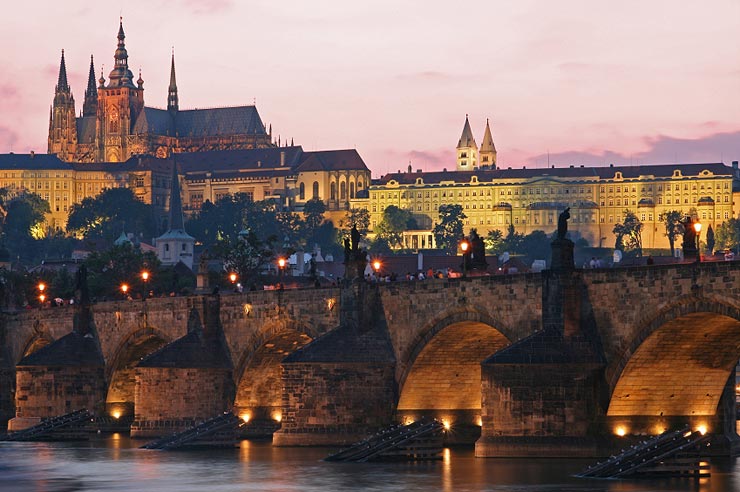 11
[Speaker Notes: Student participation]
Tomáš Garrigue Masaryk (1850-1937)
1st Czechoslovak president (1918-1935)
philosopher, sociologist, 
   professor & writer
strong democratic, Christian & 
   humanist ideas
Masaryk University
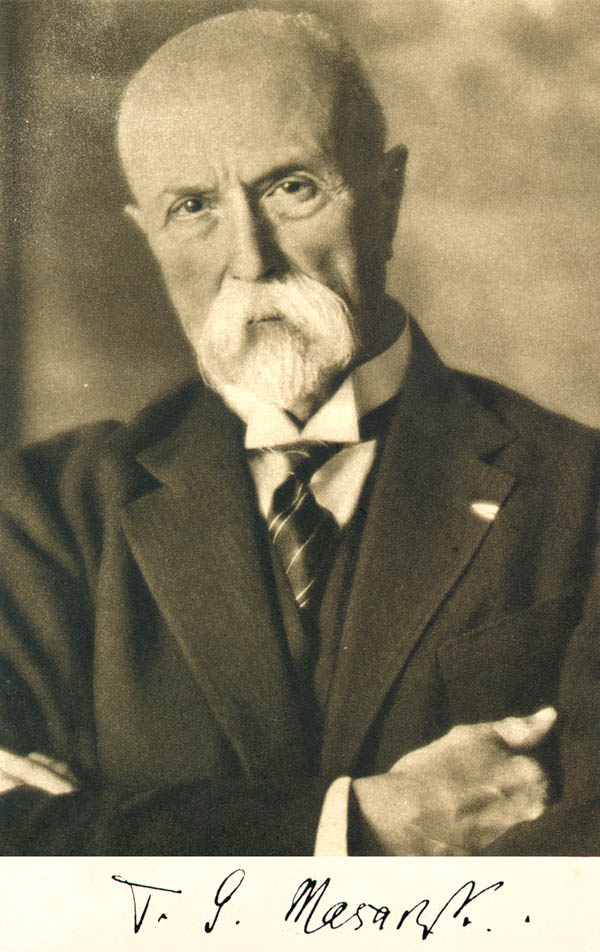 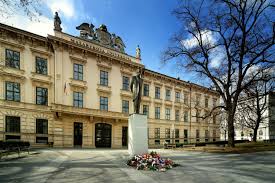 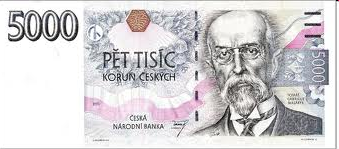 12
[Speaker Notes: Masaryk compared to Ataturk, new republic after WW1, Ankara as 2nd city to Istanbul like Brno to Prague,]
Masaryk University (1919)
2nd largest in CR 
42,000 students
9 faculties - Arts, Social Studies, Medicine, Science, Economics, Law, Education, Sports, Informatics
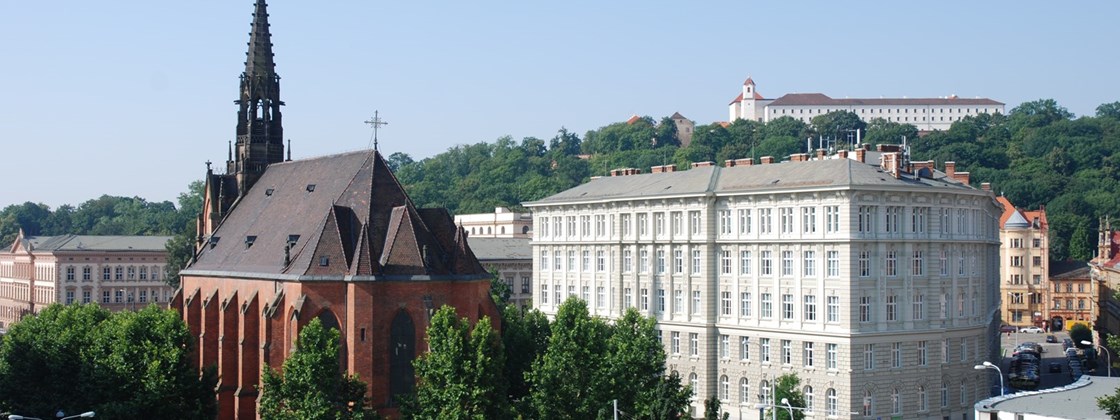 13
[Speaker Notes: Compared to Hacettepe]
“Last School Bell”– graduating from secondary school
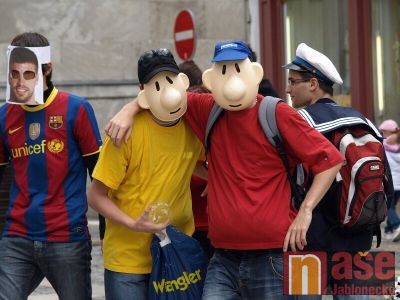 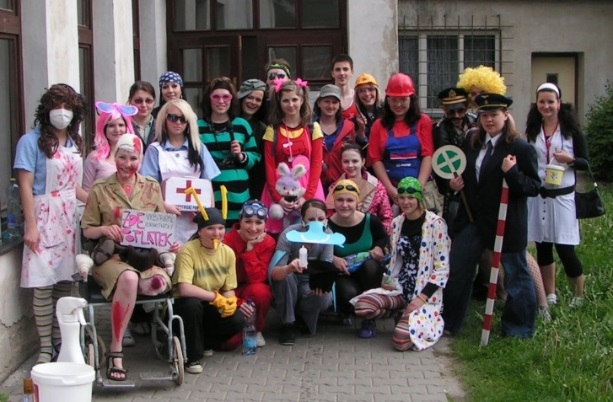 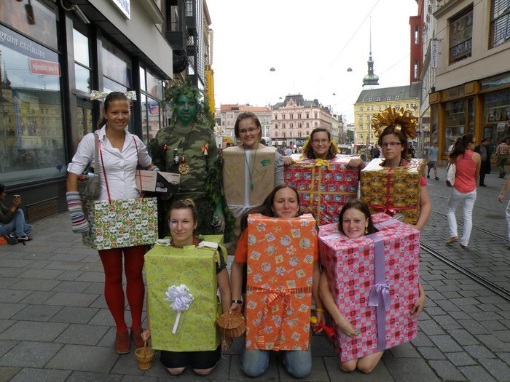 VIDEO
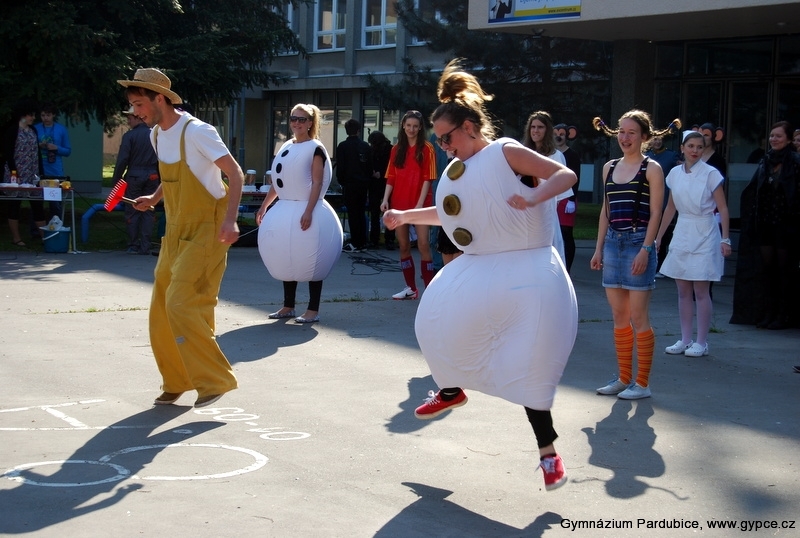 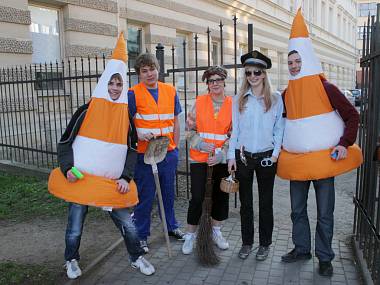 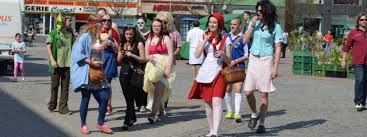 14
Majales – spring student festivities
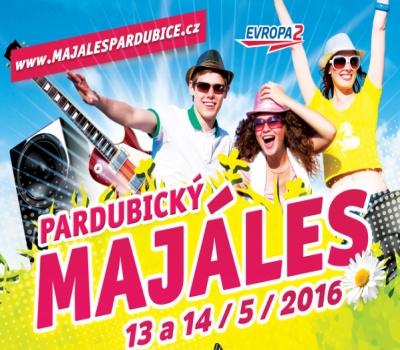 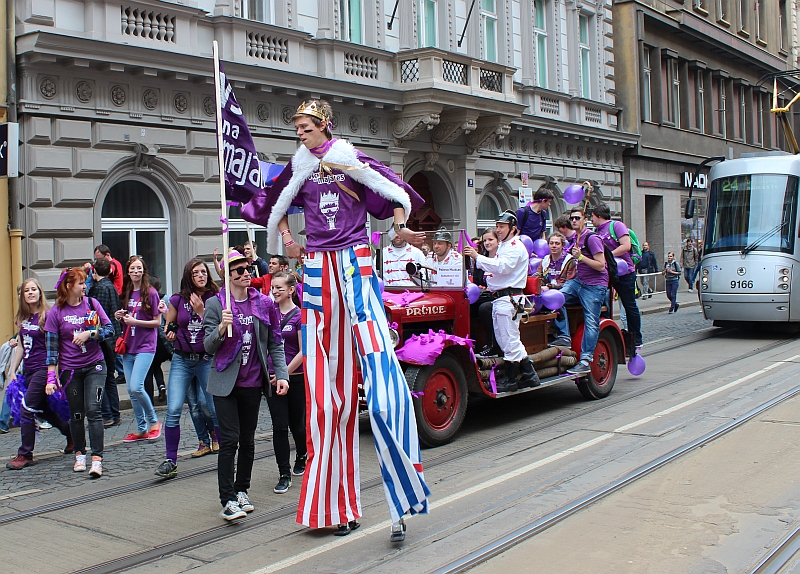 15
Definujte zápatí - název prezentace / pracoviště
Easter traditions
chase away illness and bad spirits; bring health 
boys touch girls lightly on the legs 
Easter carol, painted egg or candy, ribbon
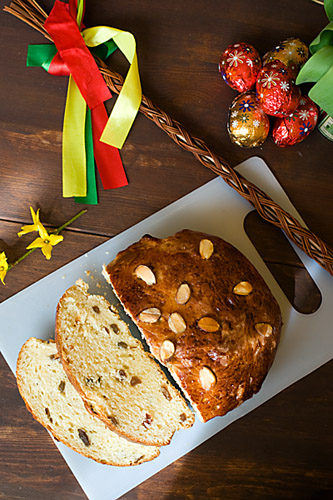 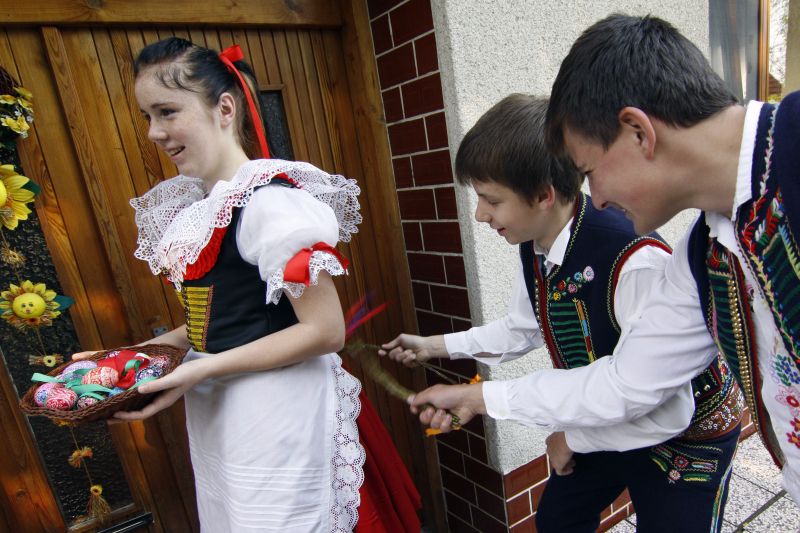 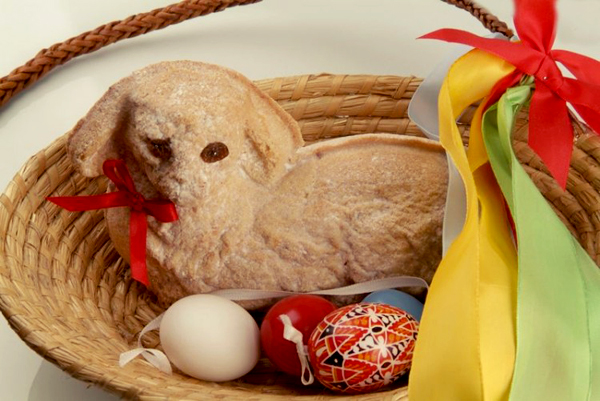 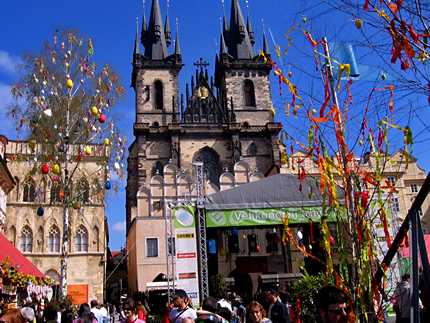 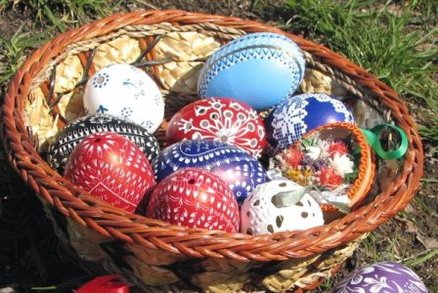 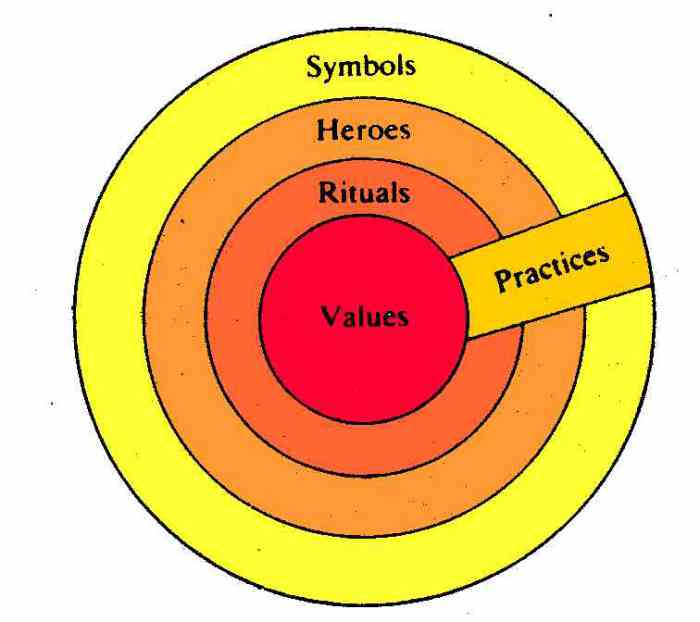 Hofstede’s Model:            The Cultural Onion
SYMBOLS: tourist sites (Prague), products & 
      brands (Budweiser beer, Skoda automobiles)

HEROES: historical figures, scientists, 
      athletes, artists, even fictious characters,
      role-models of society (Havel, Kafka) 

RITUALS AND TRADITIONS: holidays (Christmas, Easter); popular activities (cottage culture, mushroom picking, hiking), rituals (Last Bell); body language (shaking hands); hygiene, etiquette, polite manners (“Enjoy your Meal”)

VALUES: influenced by history of culture (working hard, family, atheism, agnocticism, independence, freedom); Even if seemingly outdated, may subconsciously play a role in modern society

PRACTICES: work life, leisure time, holidays, festivals, laws
Quiz on Czech Culture
History
During the 14th century, in what city was the seat of the Holy Roman Emperor, Charles IV? 
A) Rome     B) Vienna    C) Prague
2) What year was Charles University, the oldest university in Central Europe, founded by King Charles IV?   
A) 1148   B) 1348   C) 1548
3) In the late 1500s, which city marked the arrival of tulips from Turkey to Europe? 
A) Amsterdam    B) Paris    C) Prague 
4) To what empire did the Czech lands belong until the 1st World War? 
A) Holy Roman Empire    B) Ottoman Empire   C) Austro-Hungarian Empire
5) Who was the first president of Czechoslovakia in 1918?
A) Tomáš Garrigue Masaryk    B) Karel Čapek    C) Václav Havel
Definujte zápatí - název prezentace / pracoviště
19
Quiz on Czech Culture
History
During the 14th century, in what city was the seat of the Holy Roman Emperor, Charles IV? 
A) Rome     B) Vienna    C) Prague
2) What year was Charles University, the oldest university in Central Europe, founded by King Charles IV?   
A) 1148   B) 1348   C) 1548
3) In the late 1500s, which city marked the arrival of tulips from Turkey to Europe? 
A) Amsterdam    B) Paris    C) Prague 
4) To what empire did the Czech lands belong until the 1st World War? 
A) Holy Roman Empire    B) Ottoman Empire   C) Austro-Hungarian Empire
5) Who was the first president of Czechoslovakia in 1918?
A) Tomáš Garrigue Masaryk    B) Karel Čapek    C) Václav Havel
6) When was Czechoslovakia founded? 
A) October 1918    B) May 1945    C) August 1968
7) What political event took place in Czechoslovakia in 1968? 
A) Invaded by Germany  B) Invaded by the USSR   C) Start of the cold war 
8) What revolution took place in Czechoslovakia a week after the fall of the Berlin Wall in 1989? 
A) The October Revolution   B) The Velvet Revolution   C) The Quiet Revolution
9) Czechoslovakia split into 2 states –Czech Republic and Slovak Republic – in what year?
A) 1989   B) 1993   C) 2004
Science & Industry
10) What is the birthplace of psychologist Sigmund Freud? 
A) Příbor, Czech Republic    B) Vienna, Austria    C) London, United Kingdom    
11) In what modern-day city did Gregor Mendel, 19th century ‘Father of Genetics,’ conduct his experiments with pea cultivation and plant breeding? 
A) Berlin, Germany   B) Berne, Switzerland  C) Brno, Czech Republic
12) Which car company was founded in 1895 in the Czech lands?
A) Fiat    B) SEAT    C) Škoda
13) Who invented the first soft contact lens? 
A) Leonardo da Vinci in 1508   B) Otto Wichterle in 1959   C) Kyoichi Tanaka in 1979
Sports
14) In what sports has the Czech Republic never won an Olympic gold medal? 
A) hockey     B) tennis     C)canoeing    D) decathlon     E)javelin-throwing    J) speed skating    K) cross-country skiing
15) Which Czech football player is currently playing for a Turkish team?
A) Jan Nedvěd    B) Michal Kadlec    C) Tomáš Rosický
16) After football, what is the second most popular spectator sport in the Czech Republic?
A) skiing   B) tennis   C) ice hockey
Lifestyle
17) What percentage of Czechs consider themselves non-religious (that is, not belonging to an official religion)? 
A) 5%   B) 50%  C) 70%
18) What country is the leader in beer consumption per capita in the world?
 A) Germany   B) Ireland   C)  Czech Republic 
19) What is a typical Czech dish? 
A) hamburger   B) pork, cabbage & dumplings   C) rice and beans
Literature
20) Which writer was nominated for the Nobel Prize in Literature every year from 1932-1938?
A) Vaclav Havel        B) Franz Kafka         C) Karel Čapek   
21) Which word comes from the Czech language?
A) yogurt  B) robot   C) tulip
Other
22) The population of the Czech Republic is
A) 10 million   B) 15 million   C) 20 million
23)What is one of the largest medieval castle complexes in the world?
A) Windsor Castle   B) Prague Castle    C) Buda Castle
24) The Czech Republic is one of the countries with the highest density of _____ in the world.
A) lakes   B) hiking trails   C) castles
25) What colours does the Czech flag contain?
A) red & white   B) red, white & blue     C) black, red & gold
Definujte zápatí - název prezentace / pracoviště
20
Class observation
Vocabulary based Internet activity using Kahoot.com
Competitive quiz on Contemporary Crime (e.g. internet fraud, theft, social media stalking)
Definition of a word is provided with 4 options
Students choose one through their mobile phones into the application, which times them (to determine the winner of each round)
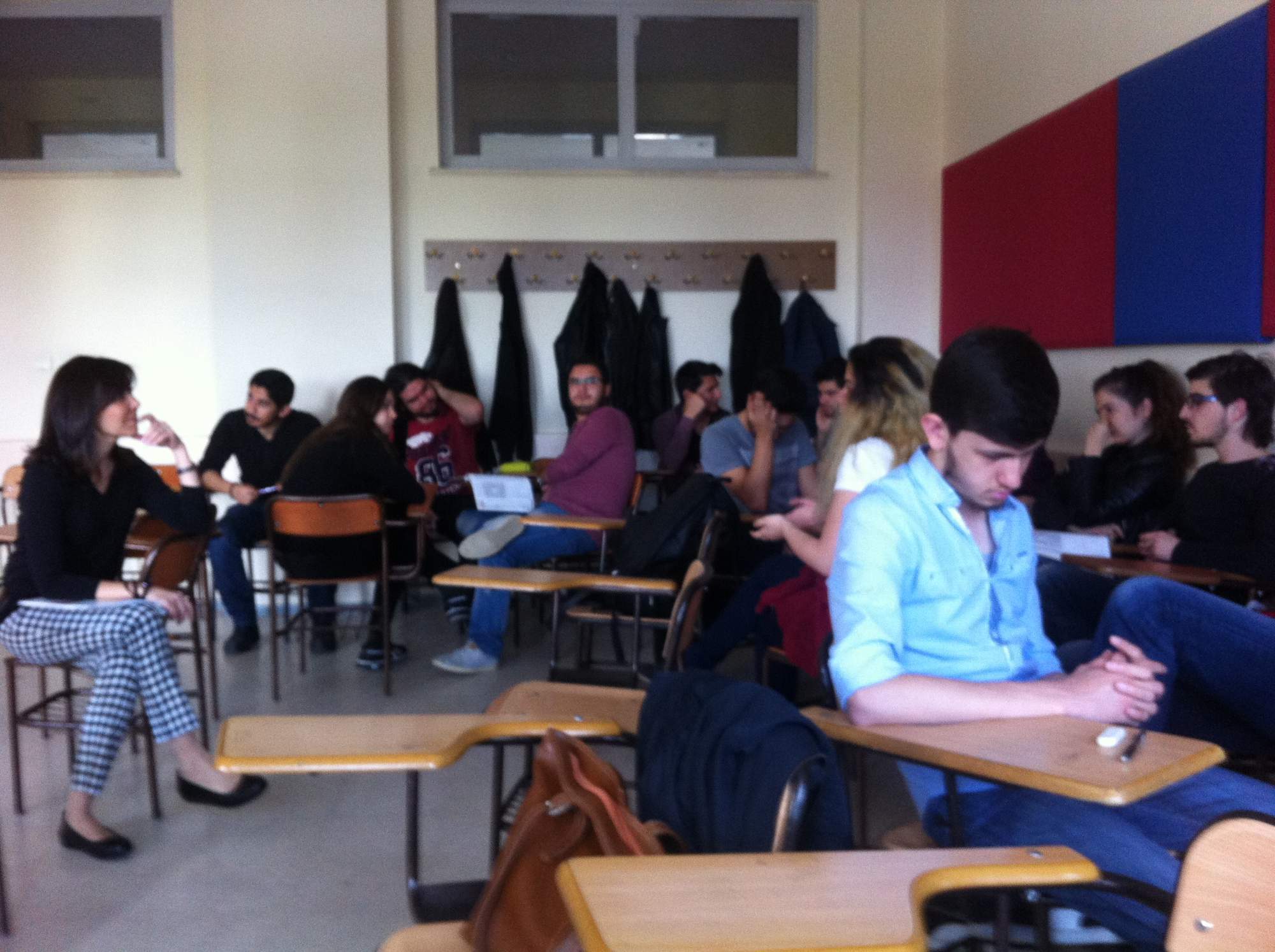 Definujte zápatí - název prezentace / pracoviště
21
Definujte zápatí - název prezentace / pracoviště
22
Today, in contrast to previous year when scarves were banned at university.
23
[Speaker Notes: Today, in contrast to previous year when scarves were banned.]
Definujte zápatí - název prezentace / pracoviště
24
Conclusions
Similarities - size of centre
	   - use of computers, A/V media
	  - wide range of language ability
Differences - prep year (general non-specialized English)
 - large classes, more vocal and less formal students
 - younger students (all 0 year, before specialization)


Students and staff appreciative of foreign visit
Good hospitable approach
Definujte zápatí - název prezentace / pracoviště
25
[Speaker Notes: Overall impression was good]
Definujte zápatí - název prezentace / pracoviště
26
[Speaker Notes: A special occasion – surprise birthday celebration at the end of the class]
Staff cafeteria
27
[Speaker Notes: Staff cafeteria]
Dinner out with colleagues
28
[Speaker Notes: Dinner out with colleagues]